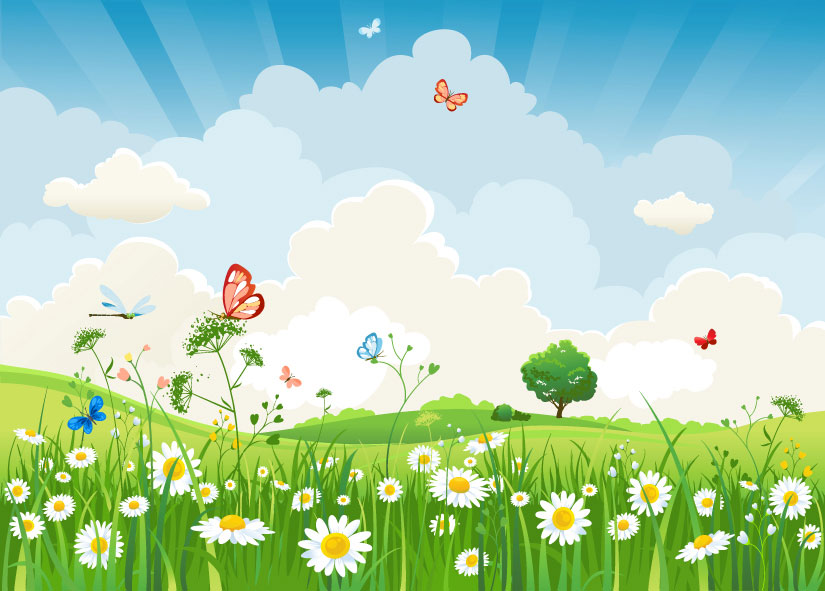 PHÒNG GD & ĐT QUẬN LONG BIÊN 
TRUONGF MẦM NON HOA SỮA
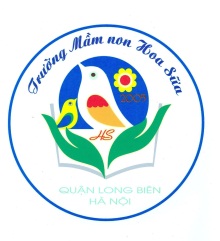 Lĩnh vực: Phát triển ngôn ngữ
Đề tài: Quần áo của bé
Lứa tuổi:Nhà trẻ D1 ( 24 – 36 tháng)
Năm Học 2021 - 2022
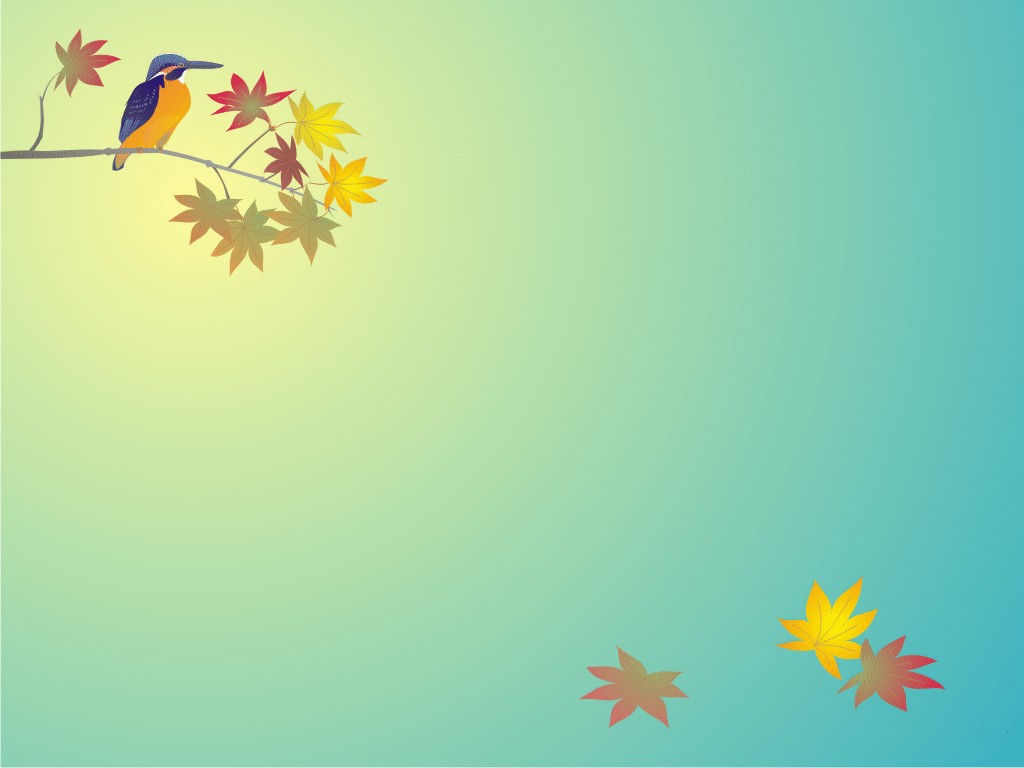 1: Ổn định tổ chức
2 Phương pháp.  
*Nhận biết quần áo của bé
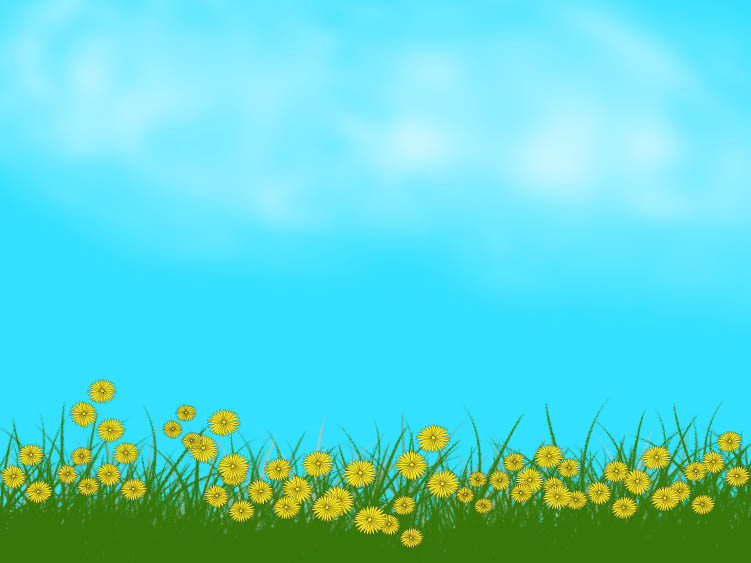 Quần áo mùa hè
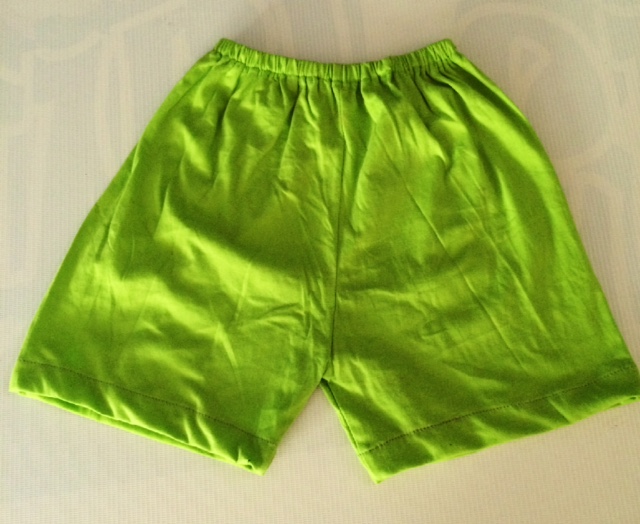 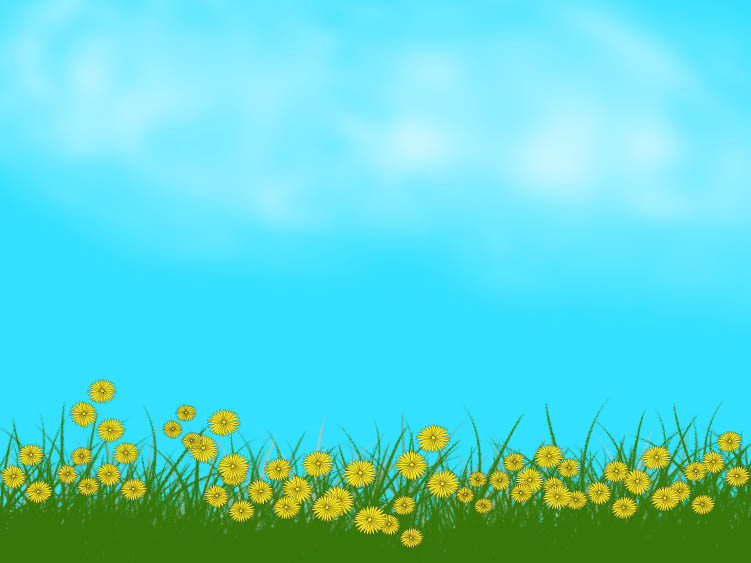 Váy
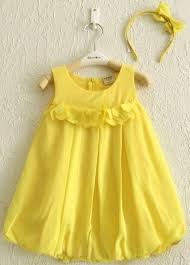 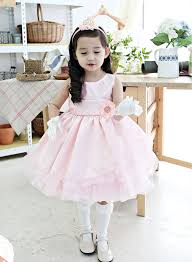 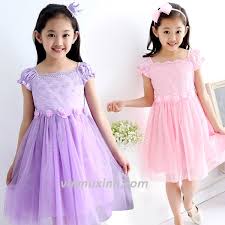 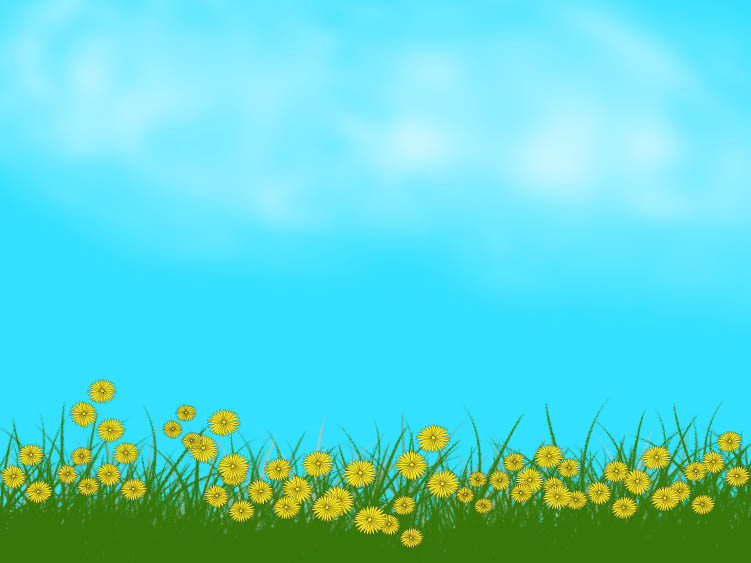 Quần áo mùa đông
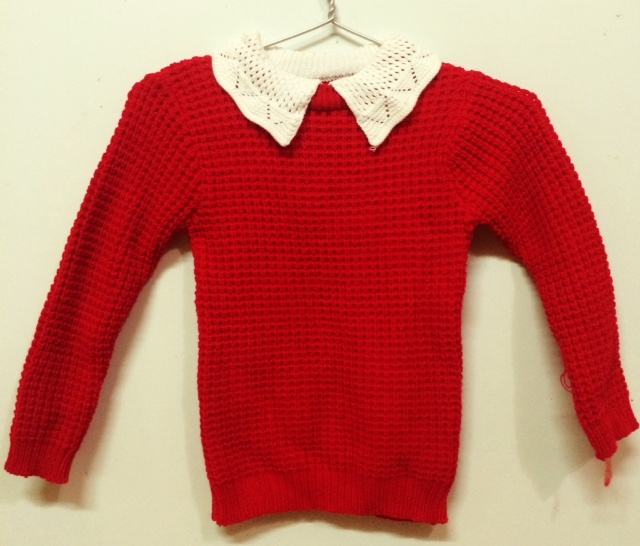 So sánh 
áo mùa hè –áo mùa đông
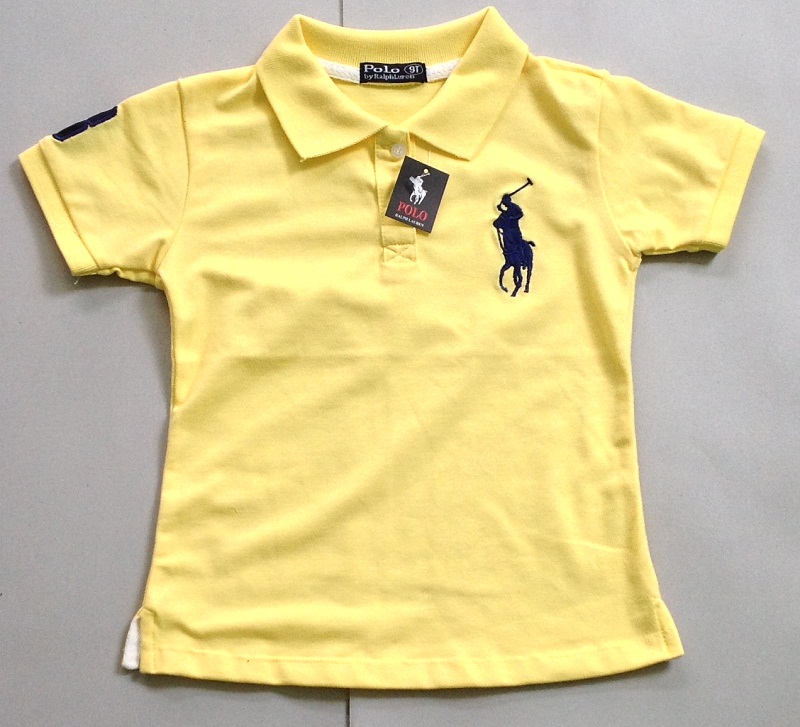 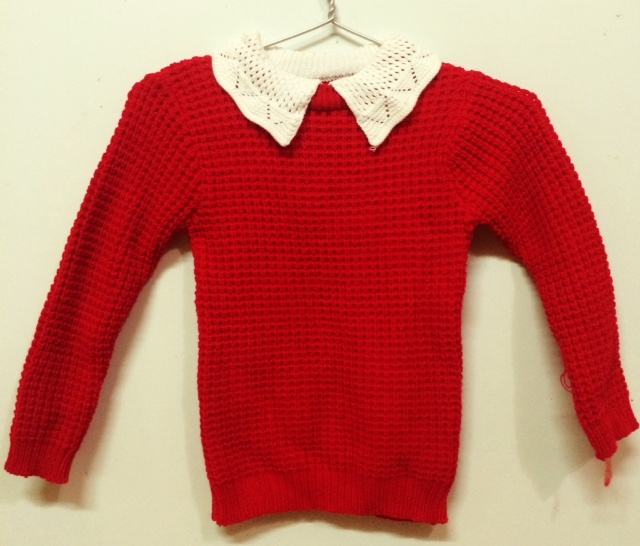 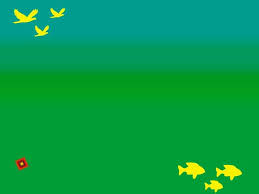 So sánh 
Quần mùa hè – Quần mùa đông
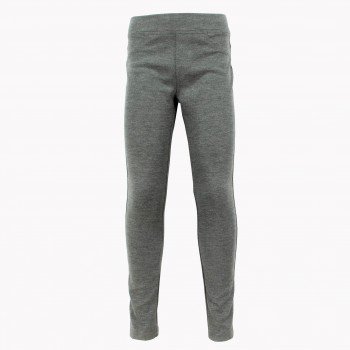 Hoạt động 3: Luyện tập củng cố
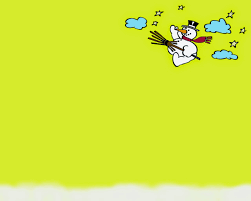 Trò chơi 1: Nhanh tay, nhanh mắt
Trò chơi 2: Trưng bày sản phẩm
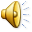 3.KẾT THÚC